WIRE STRIKE ACCIDENTS
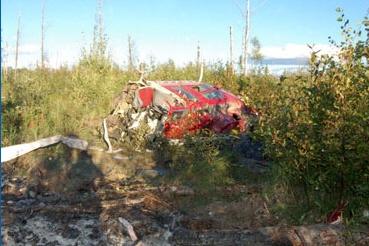 [Speaker Notes: A good opening slide]
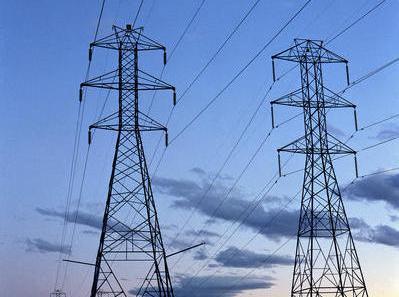 Where is the Wire Environment?
Except for mountainous areas, the wire environment is any airspace below 500 feet AGL. In mountainous areas it is any airspace below 500 feet above the highest ridgeline.
[Speaker Notes: Where]
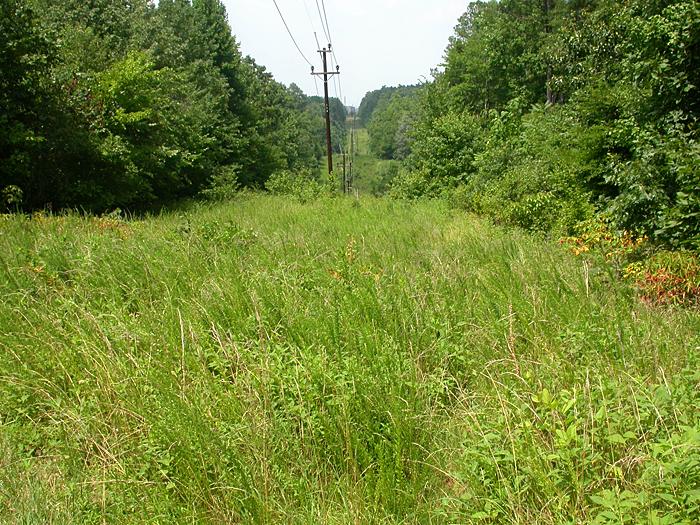 What constitutes a wire hazard?
A wire hazard is any wire or structure that presents a danger to aircraft. Any aerial wires or structures that supports those wires are all considered wire hazards.
[Speaker Notes: What is a wire hazard. Power lines, poles, towers, guy wires, etc.]
Here are a few statistics.  2009
	177,446  airplanes flew an average of 107 hrs/yr
	 	8% low level

 	9,984 helicopters flew an average of 300 hrs/yr
	 	29% low level

 	Helicopters 
	 	42% low level / fatality rate 37%
	 	Not low level / fatality rate 53%
[Speaker Notes: Helicopters 5.3% GA fleet, fly 13.6% of hours, do 36.8% low level. Why the difference in fatalities? Helmets, shoulder harnesses, nomex, SPEED]
[Speaker Notes: The major FAA hot button, CFIT is only number 11 in the accident parade. Loss of control is like LTE, Settling w/power, Dynamic rollover, etc]
Strike Category Phase of Flight CY2001
SPS = Standard Problem Statement
STRIKE Occurrence Analysis CY2006
[Speaker Notes: This slide shows when 70% of strikes occur. Just state that percent and that it is other than t/o & landing!]
Object Struck Initiating Accident
Wire Strike Height
[Speaker Notes: Majority of accidents occur at or below 50 feet AGL]
Operating Regulation during Accident Flight
[Speaker Notes: Part 91 over 50% increase between 2001 and 2006. Vast majority of accidents were Part 91.]
Based on the accident reports:

		 	Average wire accident pilot had:
			 	7225 hrs TT
			 	5230 hrs Rotorcraft
			 	1816 hrs Make & Model

			Almost half KNEW the wires were
                     there
[Speaker Notes: All it takes is a moment.]
[Speaker Notes: AC70/7460-1K  Available on line at FAA.gov]
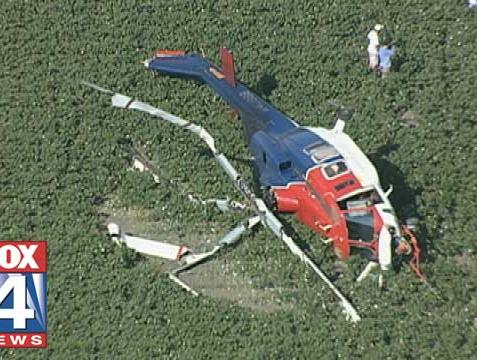 [Speaker Notes: OK]
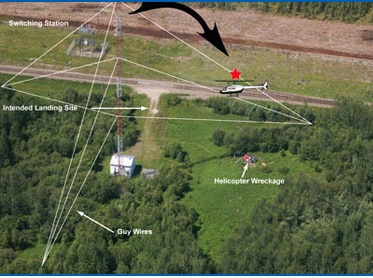 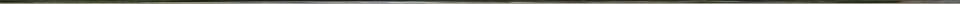 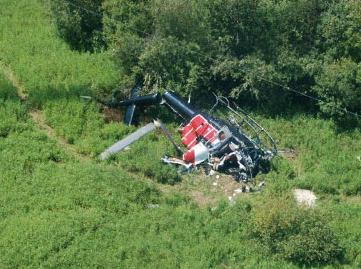 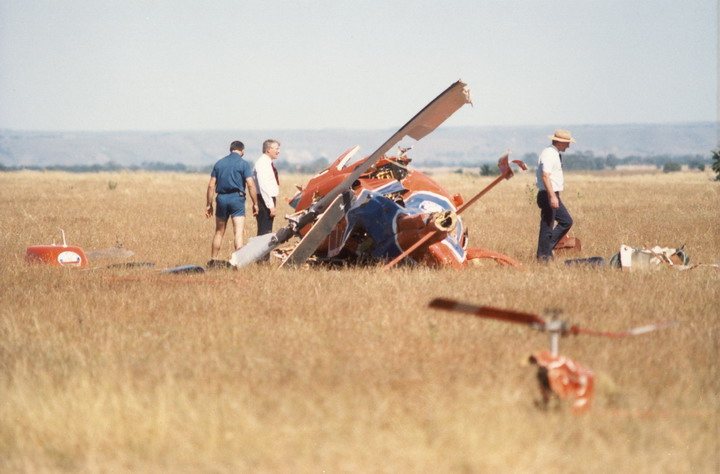 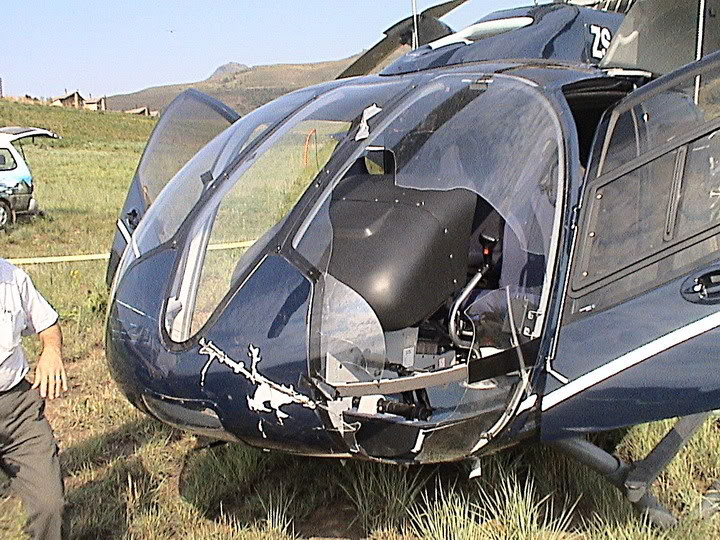 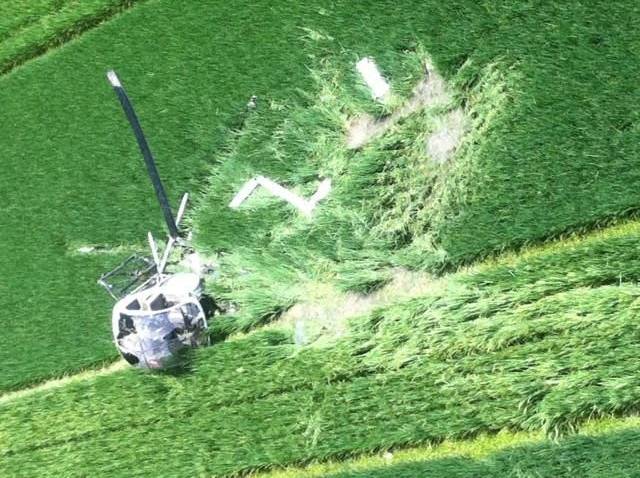 Considering what appears to be a very elevated risk factor, what may be surprising, is that during a 10 year period, only 2 accidents involved an aircraft conducting power line work. They were both airplanes conducting power line patrols.
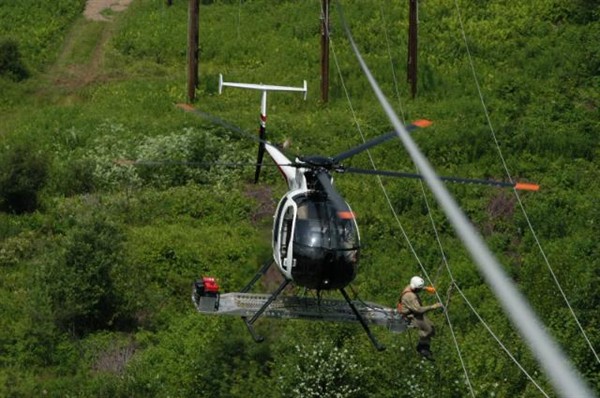 Why such a difference?

There are some good reasons for this
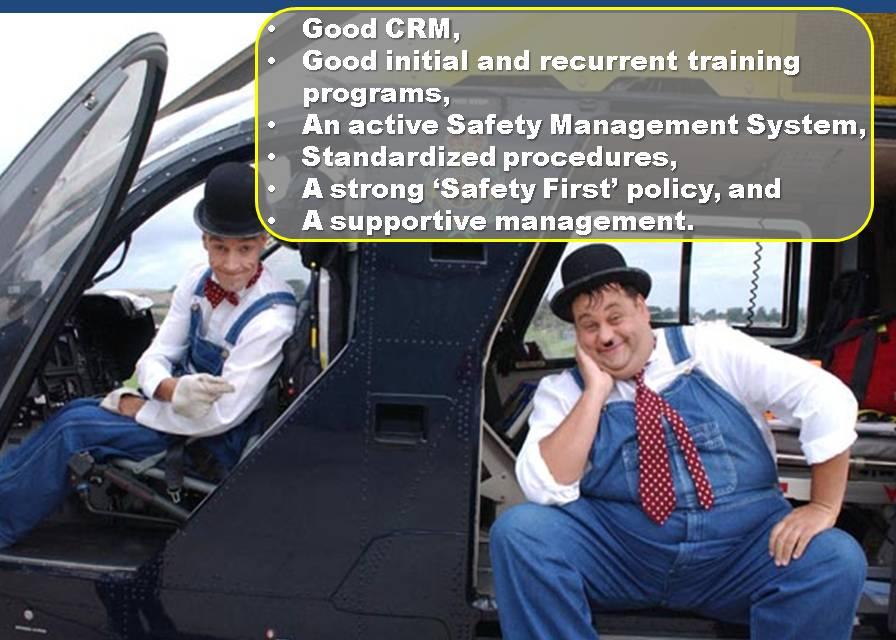 [Speaker Notes: Training, Training and more training.]
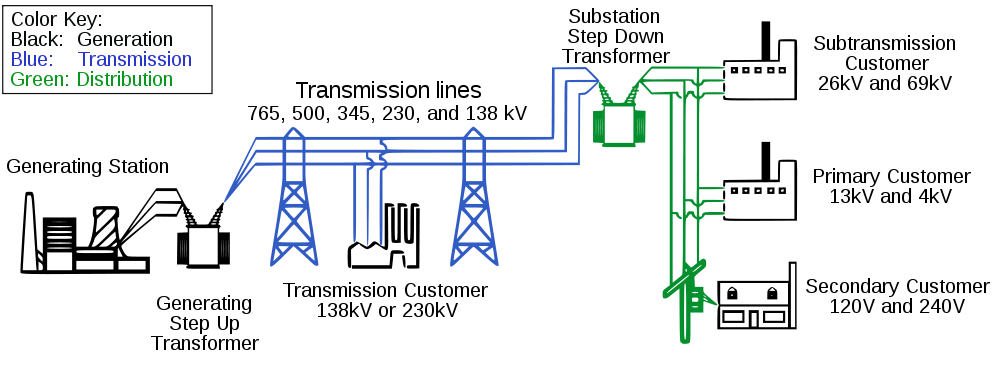 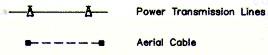 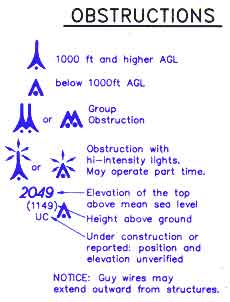 [Speaker Notes: <200 feet not required to be marked, lit or painted.]
Grand Coulee Dam
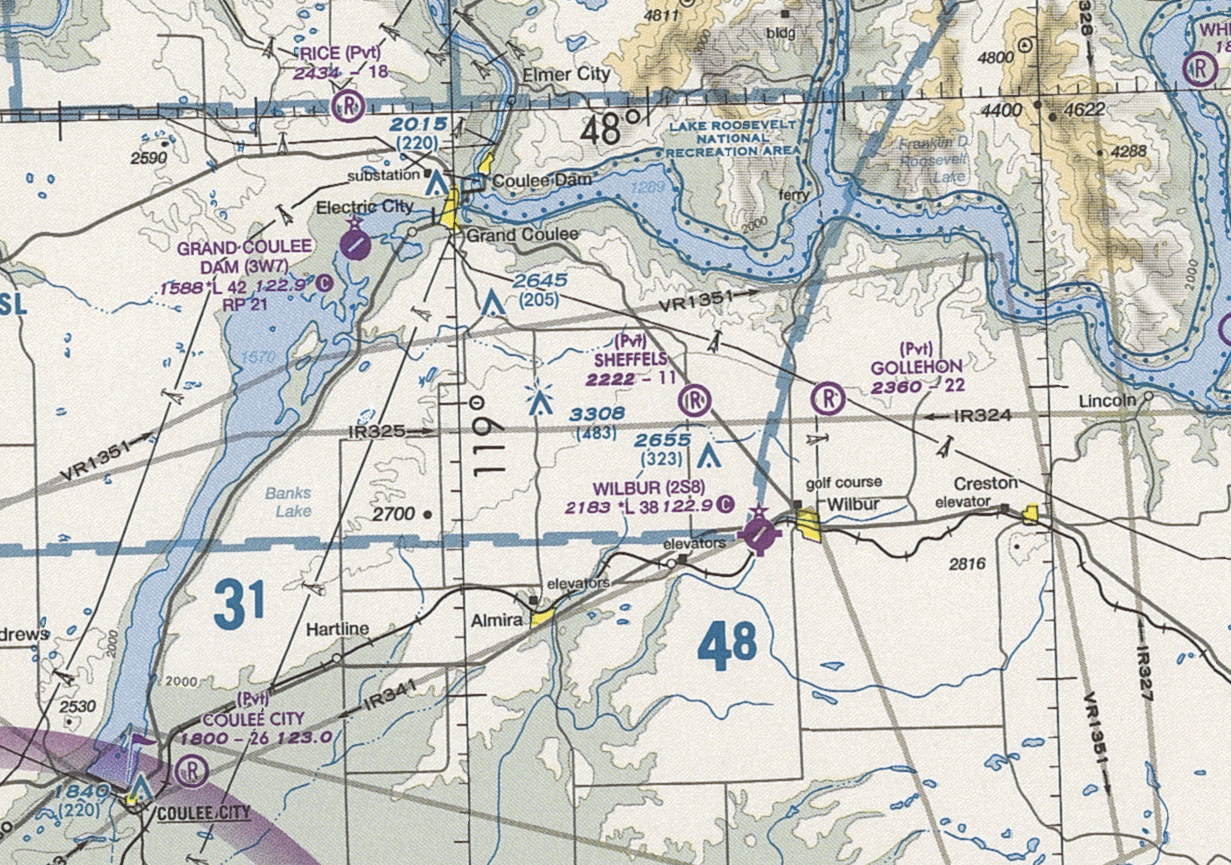 [Speaker Notes: 9 sets of lines]
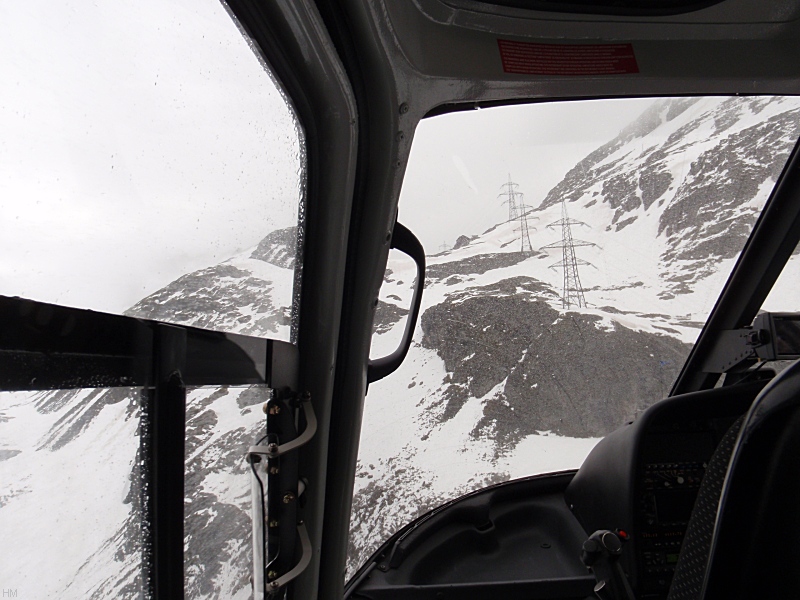 ‘I’ll be able to see the wires in time.’

Depending on the lighting conditions and background, wires and even poles and towers 
can and do disappear.
‘I’ll plot it on my charts.’

Not all power lines are depicted on aeronautical charts.
[Speaker Notes: Most high tension wires are un-shielded. They are usually made of aluminum with a steel core or of aluminum alloy. So they corrode and change color. At the normal flight speeds, the wires all but disappear until it is too late. Depending on lighting conditions and background wires and structures can and do disappear. Try to find the wires in this picture.]
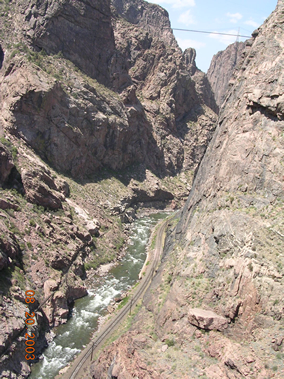 Some of the elevated wire danger zones, include valleys
[Speaker Notes: Not only can there be wire right of ways along the floor of the valley, but also right of ways across the valley and wires from ridge top to ridge top. And just because you fly over the tower, it doesn’t mean you are above the wires.]
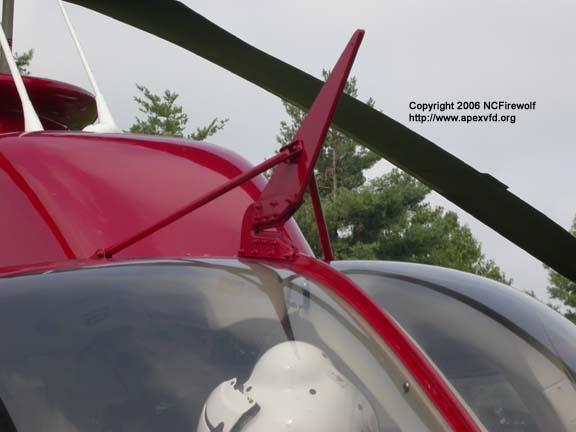 My helicopter has wire cutters!
If you had a properly installed and maintained set, were heavy enough, were going fast enough and hit the wires at the right angle, you should cut wires of 3/8 to ½ inch in diameter.
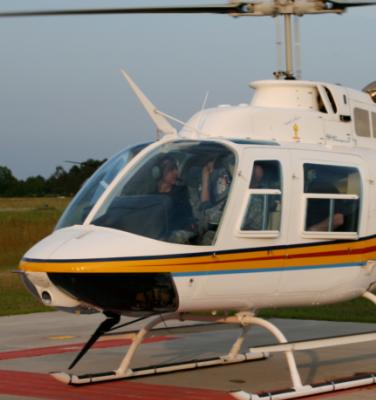 Installed wire cutters are more of a last chance safety device. I wouldn’t bet my life on them. 

Of the 11 accidents involving a wire strike in CY2006, three had the WSPS kit installed.
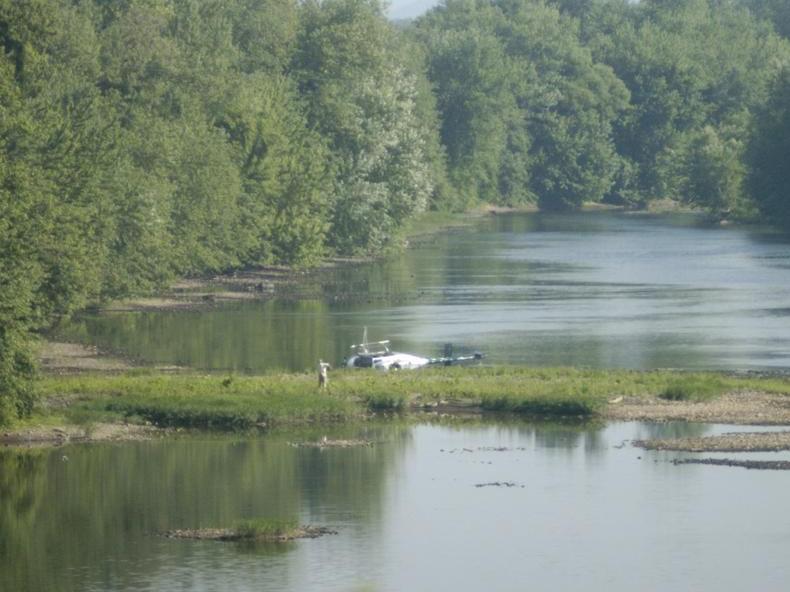 Bodies of water are another high risk area. Not just rivers, but also some lakes have wires strung across them.
[Speaker Notes: AOPA Pilot magazine had an article about flying across the North Atlantic in small aircraft. Narrsaarag there is a power cable across the Foard.]
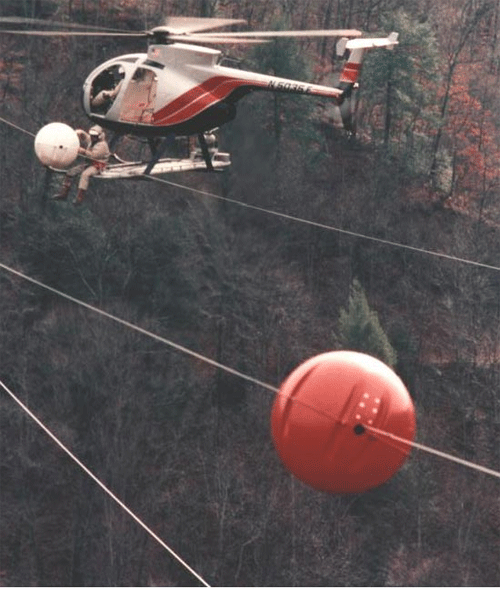 ‘Well, I’ll look for the orange balls’

The problem is that most wire crossings are not marked by the orange balls. And the few that are marked, just mark the lateral location of the wires, not the top or bottom wires.

Almost half of the wires hit were marked!
[Speaker Notes: Power companies policies vary from company to company. Generally they mark wires where is a presived high risk of wire strikes. Plus they only mark the lateral location of the wires not the vertical.]
What can pilots do to limit their exposure to wire strikes?
	STAY OUT OF THE WIRE 				ENVIRONMENT

	 	Do a good recon
		 	High Recon
		  	Low Recon
		 	Ground Recon

	 	CRM

	 	Anything man-made
		 	No straight lines in nature

	 	Stay alert
[Speaker Notes: I can’t put it any better than the line by the GySgt in ‘Fire Base Gloria’  “Stay Alert! Stay Alive! It’s as simple as that, people.”]
CONCLUSIONS  CY2006 USJHSAT Report

The strike category accidents were a significant portion (18.4%) of all CY2006 helicopter accidents. 

	Primary Issues:
 		1.	Poor Aeronautical Decision Making
		2.	Poor Risk Assessment

	Recommended Interventions:
		1.	More aeronautical decision-making 				training, 
		2.	Better company SOPs, standardization, and 			training.
RECOMMENDATIONS CY2006 USJHSAT Report

 An SMS program that includes significant 
   strike-related  recognition and avoidance 
   training.
2. Mission-specific training.
 Operational control implementation and  
    enhancement (including company   
    monitoring and enforcement).
4. Risk management training – low altitude 
    operations.
5. Maintain the minimum safe altitude for the 
    operation.
Met Towers
(Meteorological towers)
Possible hazard to low altitude flight operations
Met Towers
MET towers 
(Meteorological towers) 

 Are used to gather wind data necessary for site evaluation
     and development of wind energy projects.
They can be erected very rapidly and may be on site from a
     few days to up to a year or longer. Four men less than 4 
     hours, up or down.
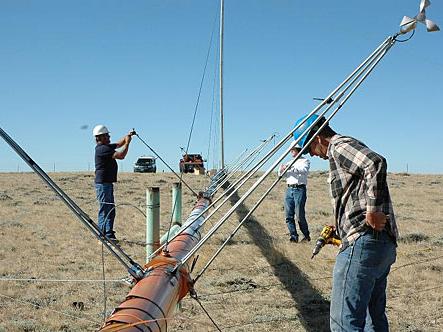 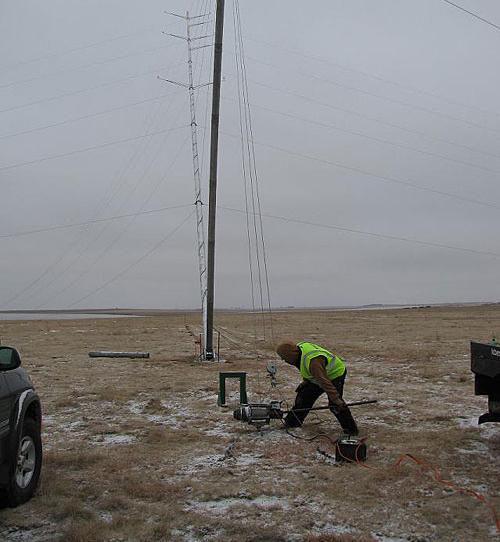 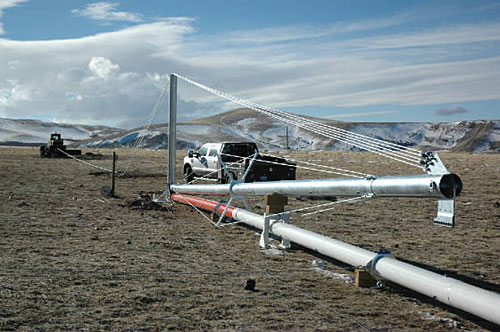 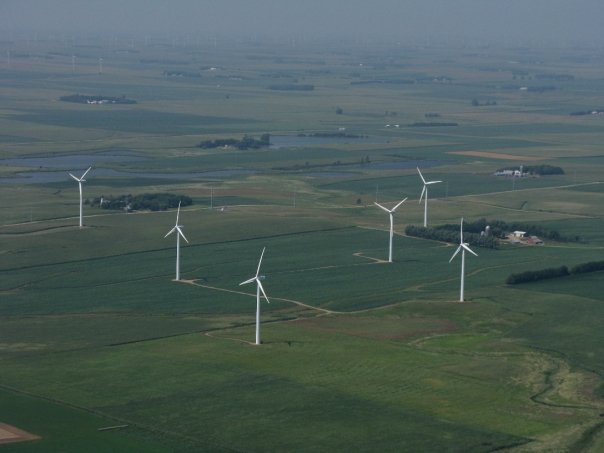 Met Towers
Towers generally range in height from 30, 50, 60
     and 80 meter tall. 
 
Any tower less than 200 feet in height is not
    required by regulation to be marked or lighted. 

At this time there is no standardized notification
    system in place to indicate when and where these
    towers are erected.
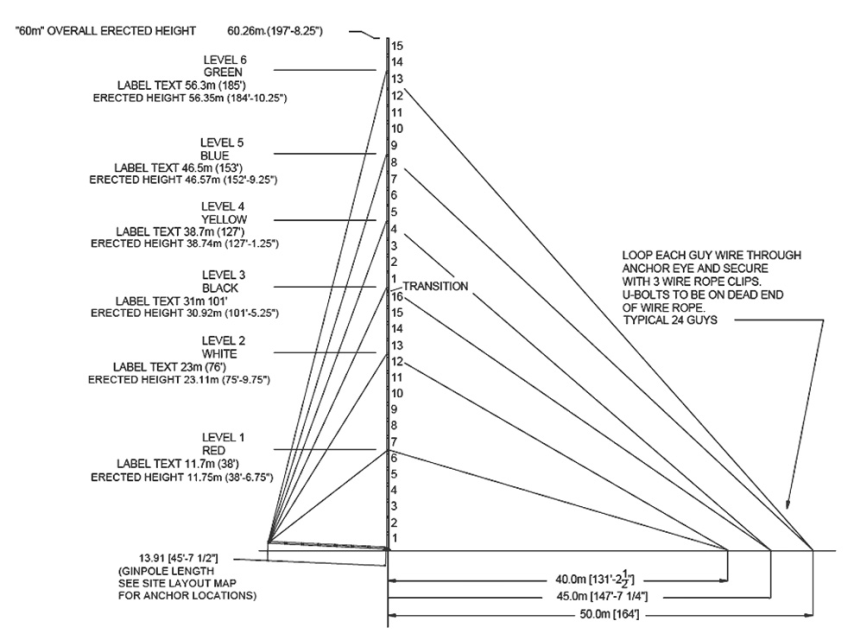 Standard footprint of a tower
Met Tower Photos
The following photos were taken :
At designated 
	
Between: 12:15 and 12:30 PM local time

At a distance of 1/8 of a mile (660 feet)
Sachs Tower
500’  North View
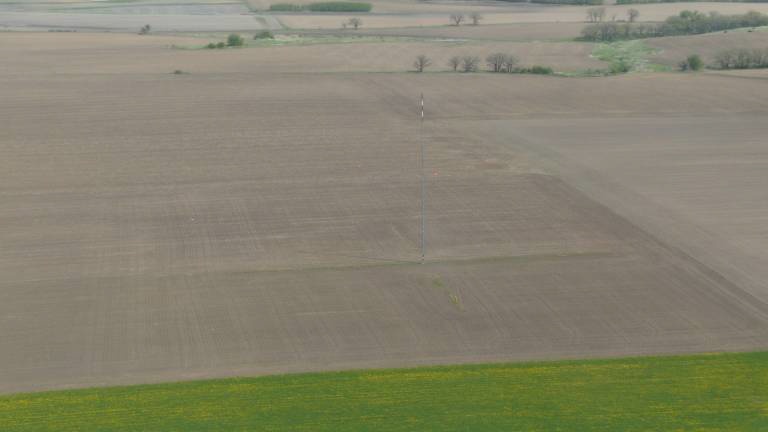 [Speaker Notes: State/show how difficult towers are to see. One slide is enough as you will be running out of time long before this.]
Greenslade Tower 500’ North View
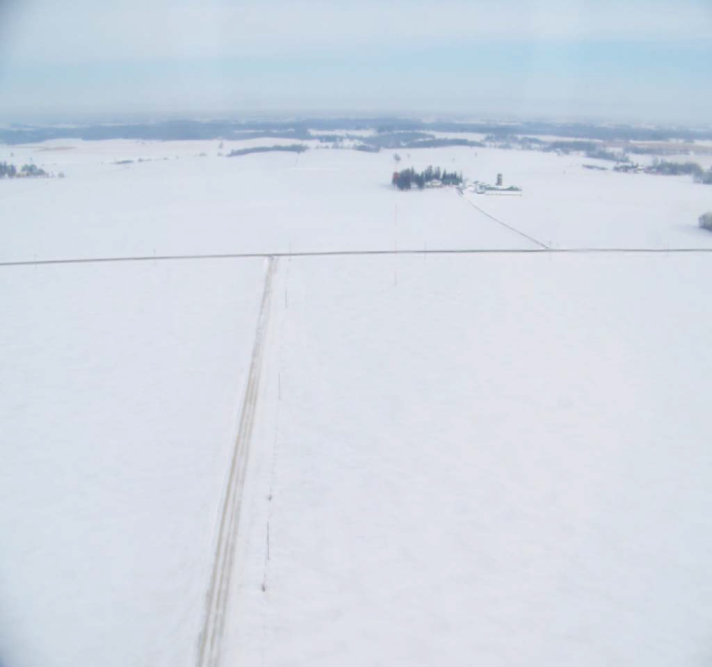 [Speaker Notes: Great slide in winter conditions.]
Heins Tower 300’ 
East View
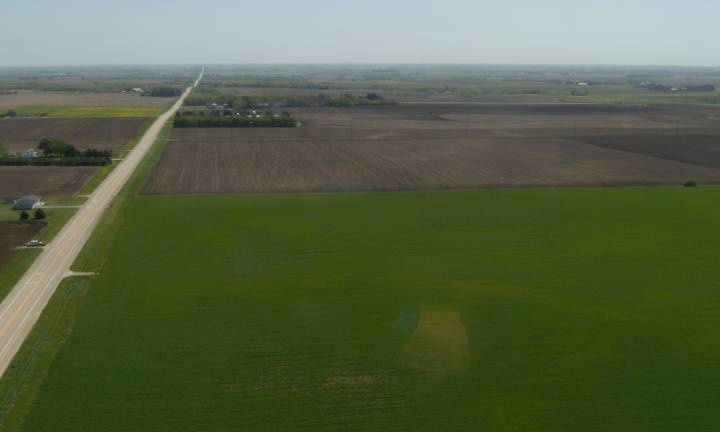 Heins Tower 100’ 
South View
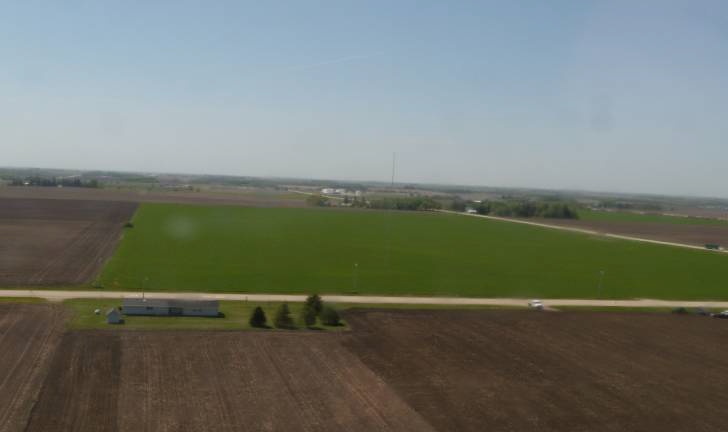 Resources
http://www.rotor.com/Publications/HAIVideosLibrary/SurvivingtheWiresEnvironment.aspx


Utilities/Aviation Specialist's Inc
www.helicoptersafety.com
International Helicopter Safety Team
www.ihst.org

FAAST
http://www.faasafety.gov/
[Speaker Notes: Any Questions. Thank you. Part of handout only]
RECOMMEND READING 

http://www.faasafety.gov/gslac/ALC/lib_tableofcontents.aspx

faasafety.gov/files/notices/2010/May/Met_tower_Power_Point_St._Cloud.pdf

faasafety.gov/files/notices/2010/May/towerarticle2008.pdf

Flying in Flat Light and White Out Conditions

faasafety.gov/files/notices/2010/May/IA_APB_09-04_Hazard_Maps.pdf
[Speaker Notes: Part of handout only]
[Speaker Notes: Optional if time. Support of your ADM talk]